SKADI
Scope and Budget
14. September 2016 | Sebastian Jaksch
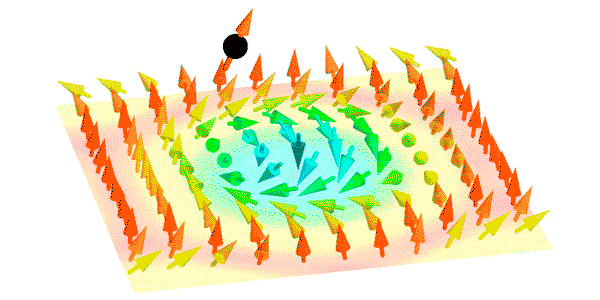 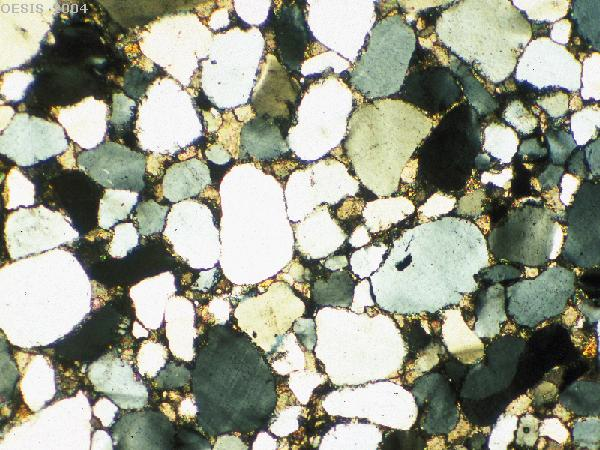 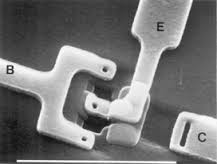 Magnetic Systems
Electronics
Geological Studies
Polymers
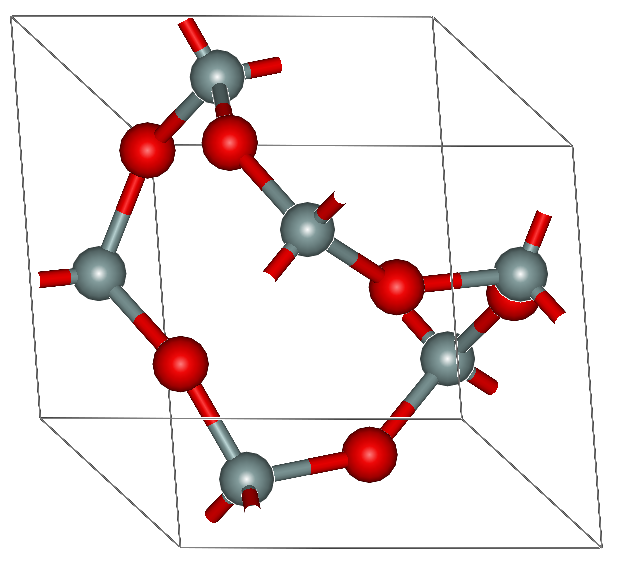 Proteins
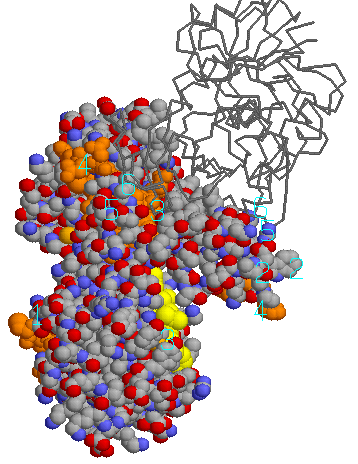 Viruses and Cells
Food Science
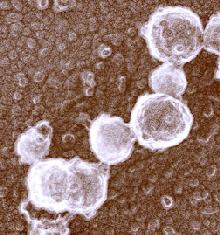 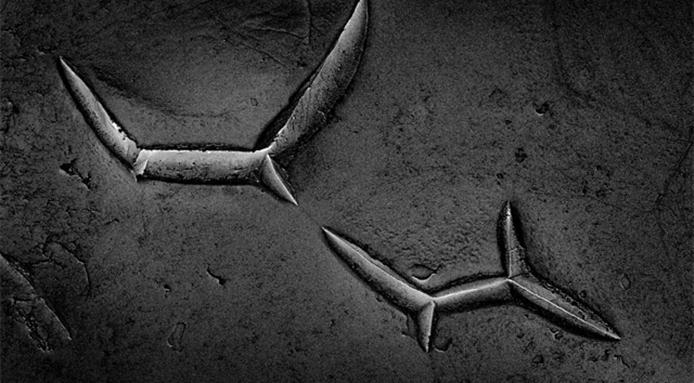 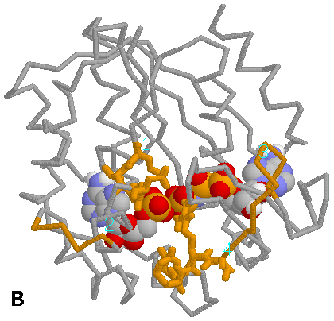 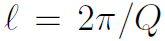 10Å
100Å
1000Å
1µ m
10µ m
1Å
Q
1Å-1
0.1Å-1
0.01Å-1
0.001Å-1
10-4Å-1
10-5Å-1
SANS
VSANS
SESANS
Science Case
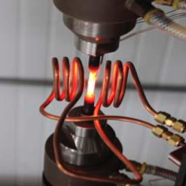 Science Case  Design Goals
Flexibility (sample area is approx. 3x3 m2, and versatile collimation) for custom sample environments
Very small Q by focusing optics, for accessing length scales in the µm range
High dynamic Q-range covering three orders of magnitude simultaneously
Polarization for magnetic samples
High time-resolution together withQ-range will allow for the in-situ investigation of fast, non-reversible processes in a single measurement
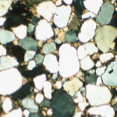 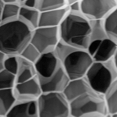 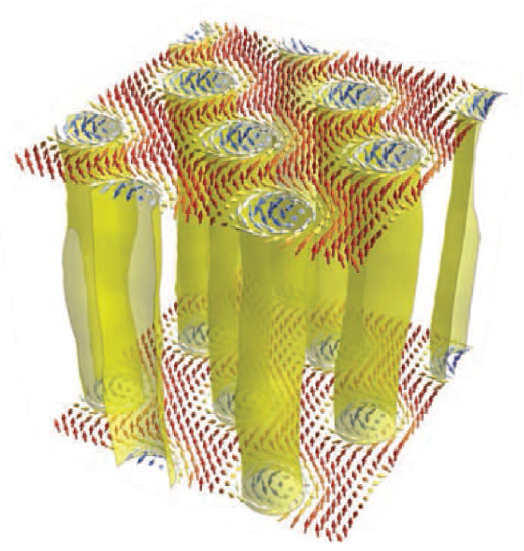 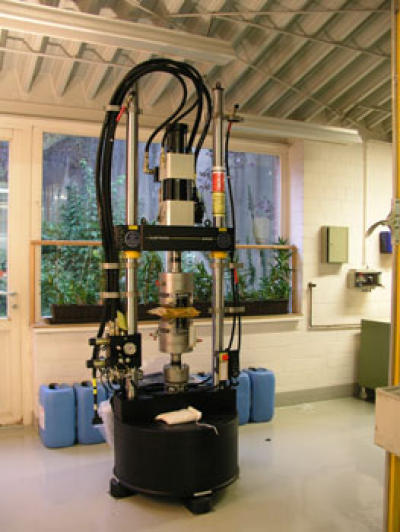 September 9, 2016
3
Scope Overview
1 m2 detector
Relaxed footprint (more than 6°)
Polarizer, no polarization analysis
Detector movable
4 choppers with high-flux and high-resolution mode
Upgradeable to full scope
2 m2 detector
Polarization analysis
Sample environment
September 9, 2016
4
Have a look: Beam Extraction
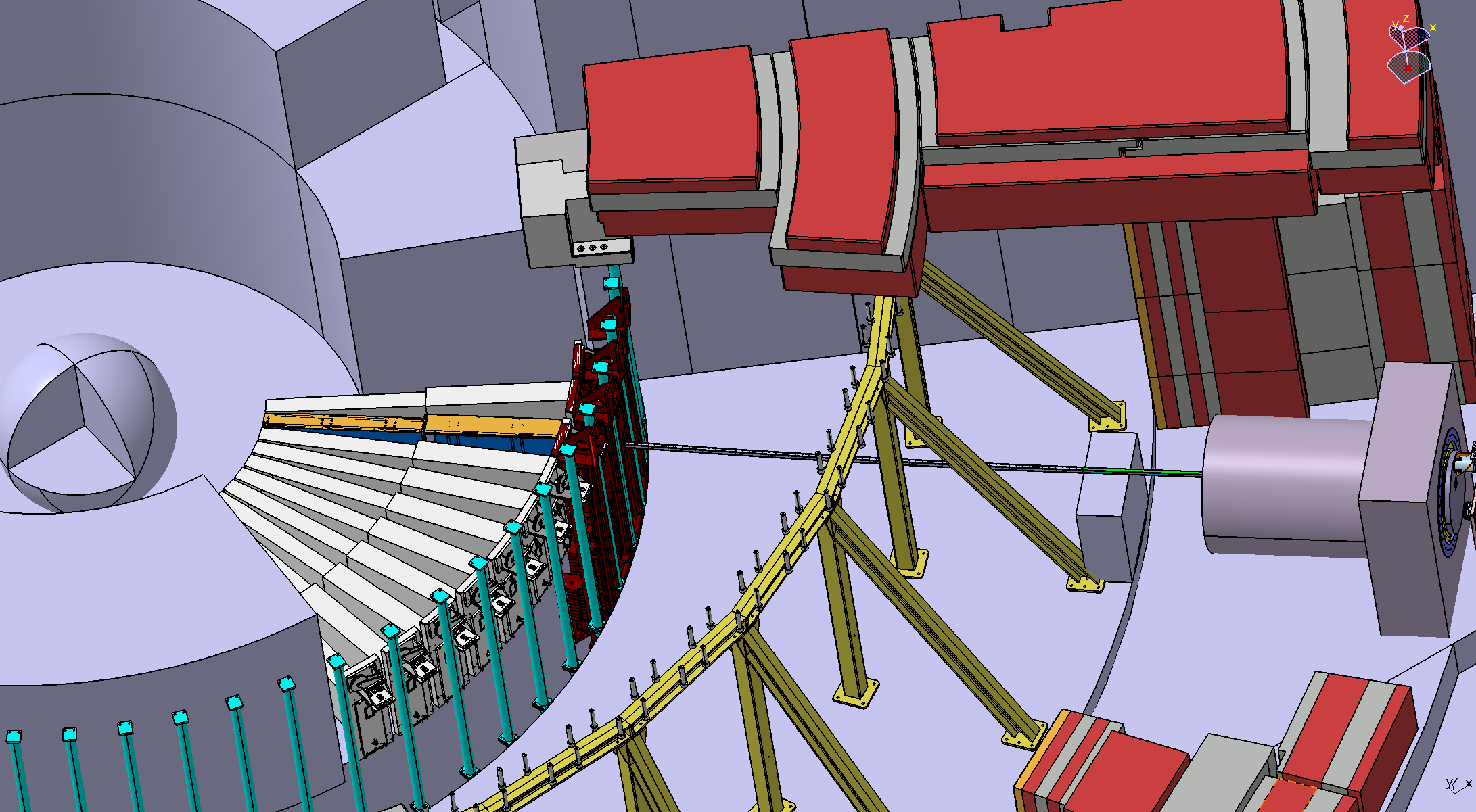 Get out of line of sight fast
Low Background
No active component inside bunker
September 9, 2016
5
Have a look: Exit the Bunker
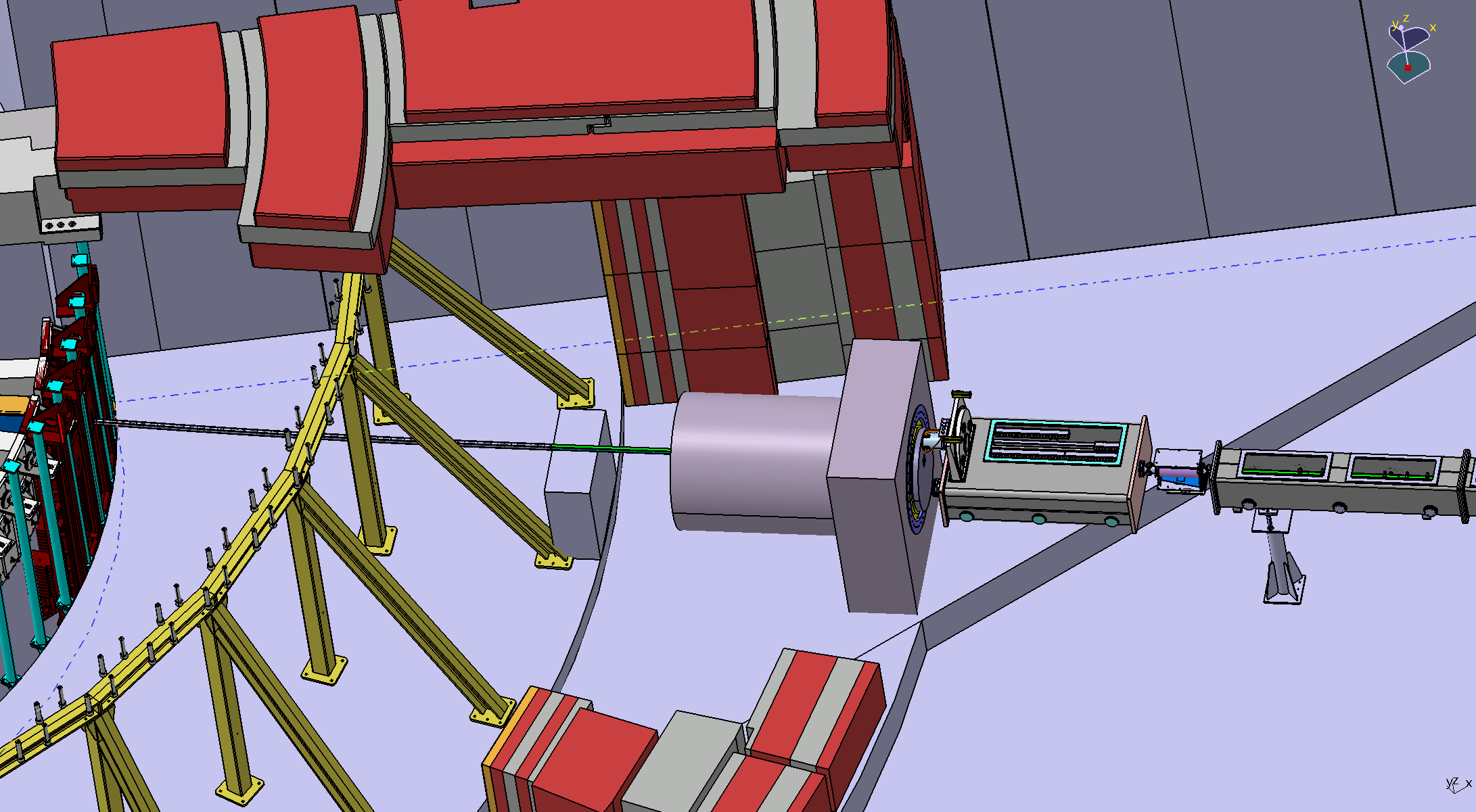 Heavy Shutter
Polarizer
First Chopper
September 9, 2016
6
Have a look: Sample Area
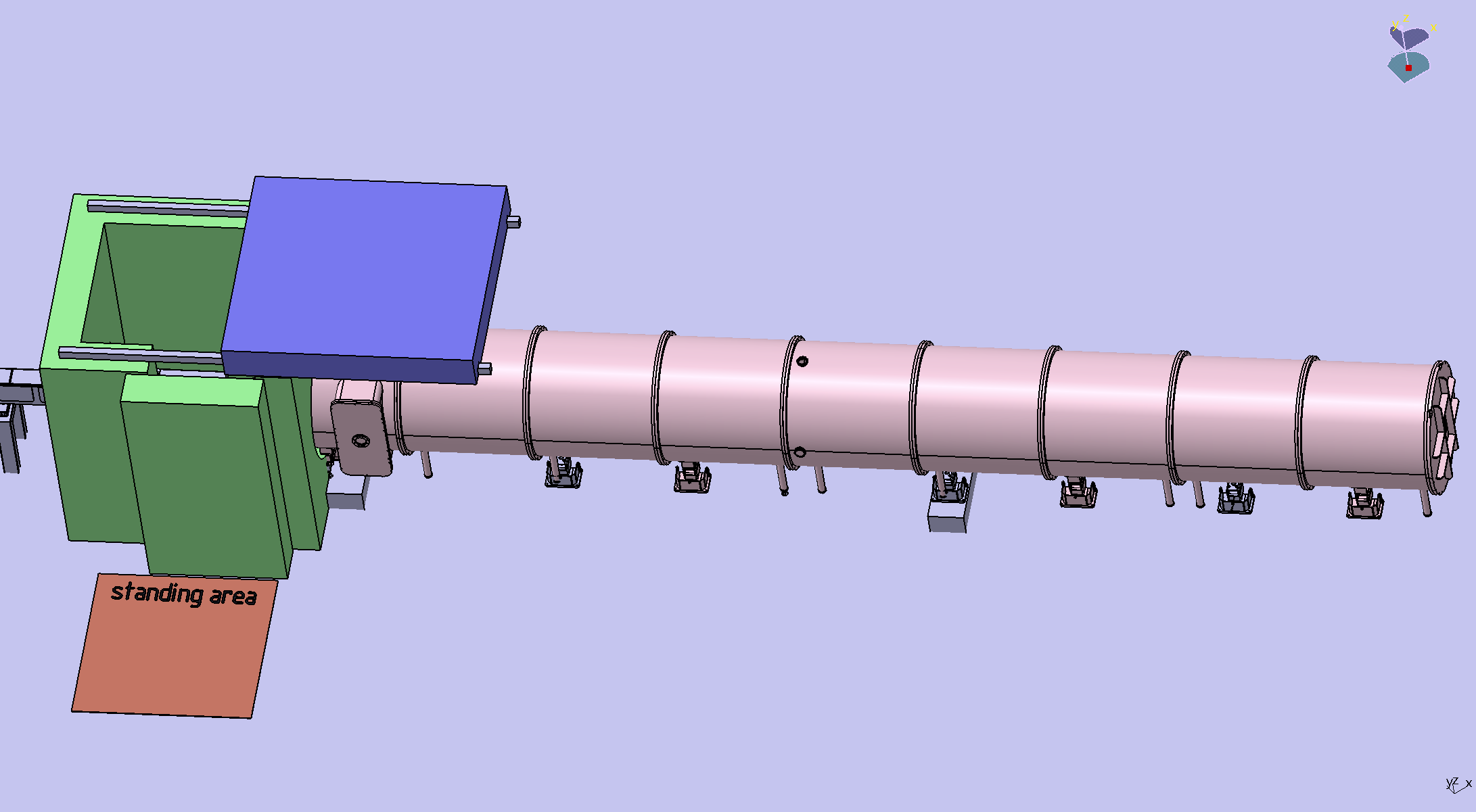 Versatile (large) Volume
Accessible by door and roof hatch
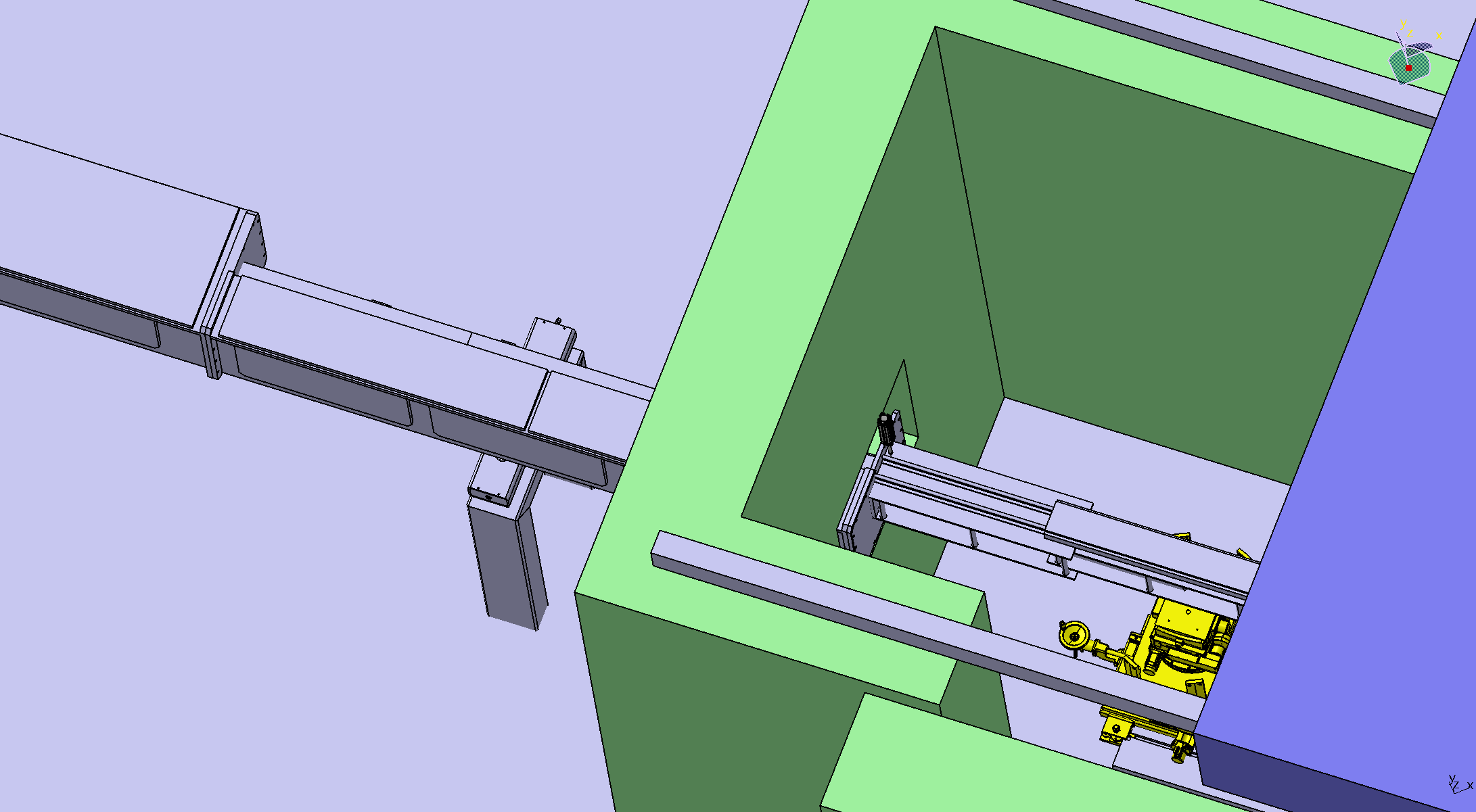 Emergency shutter inside wall
Active shielding
September 9, 2016
7
Budget Overview
Main contribution: Optics, Detectors and Shielding
Approx. 25 years of work


Focus on critical components to avoid risks
Contributions from common systems from ESS needed

Interaction/Sharing with other instruments, especially
Sample environment
Shielding
September 9, 2016
8
Selected Issues: SoNDe Detector
High time-resolution together withQ-range will allow for the in-situ investigation of fast, non-reversible processes in a single measurement
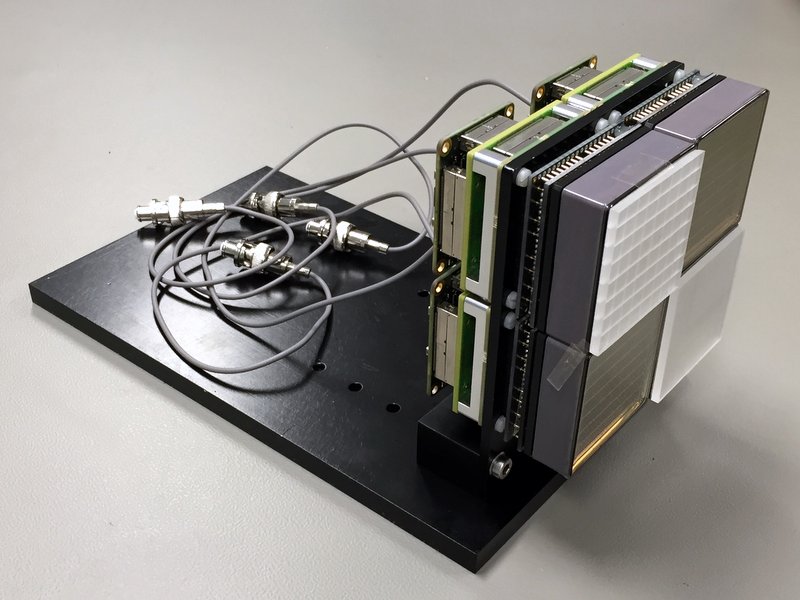 Develop a large area PSD neutron detector with:
high-flux capability (gain factor of 20 over current detectors)
high-resolution of at least 3 mm by single-pixel technique
efficiency of 80 % or more
no beam stop necessary
strategic independence of 3He
time-of-flight (TOF) capability, time resolution in the µs regime
modularity
High bugdet contribution  High risk
Distinguish in performance from existing SANS instruments
Workshop on Oct. 17th – 19th
September 9, 2016
9
Selected Issues: Chopper Setup
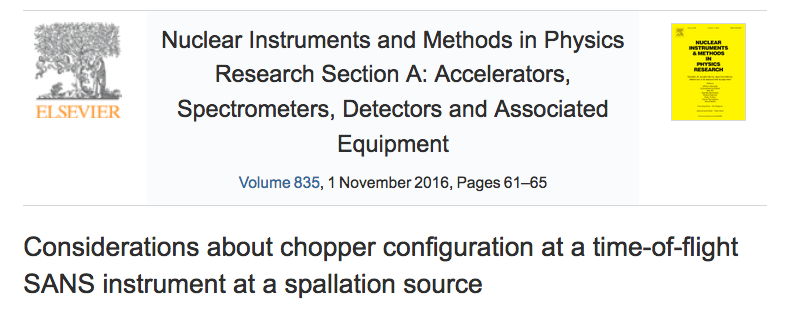 Four single chopper disks
Two always at source frequency
Two either 
At source frequency (max. flux)
At integer multiples (1% wavelength res.)
Avoid need for double disk choppers
Get a high-resolution mode „for free“
WAIT FOR PARALLEL SESSION
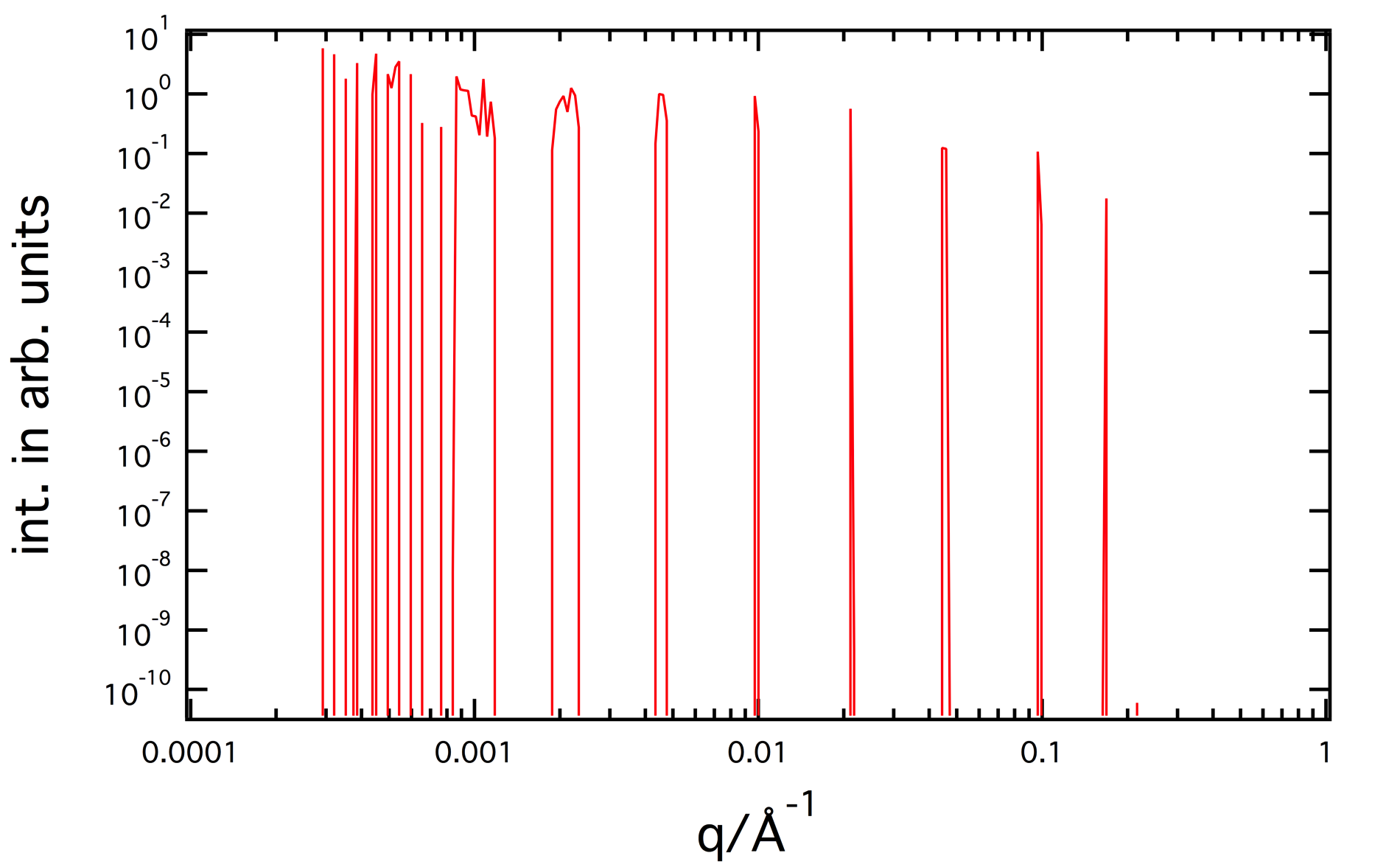 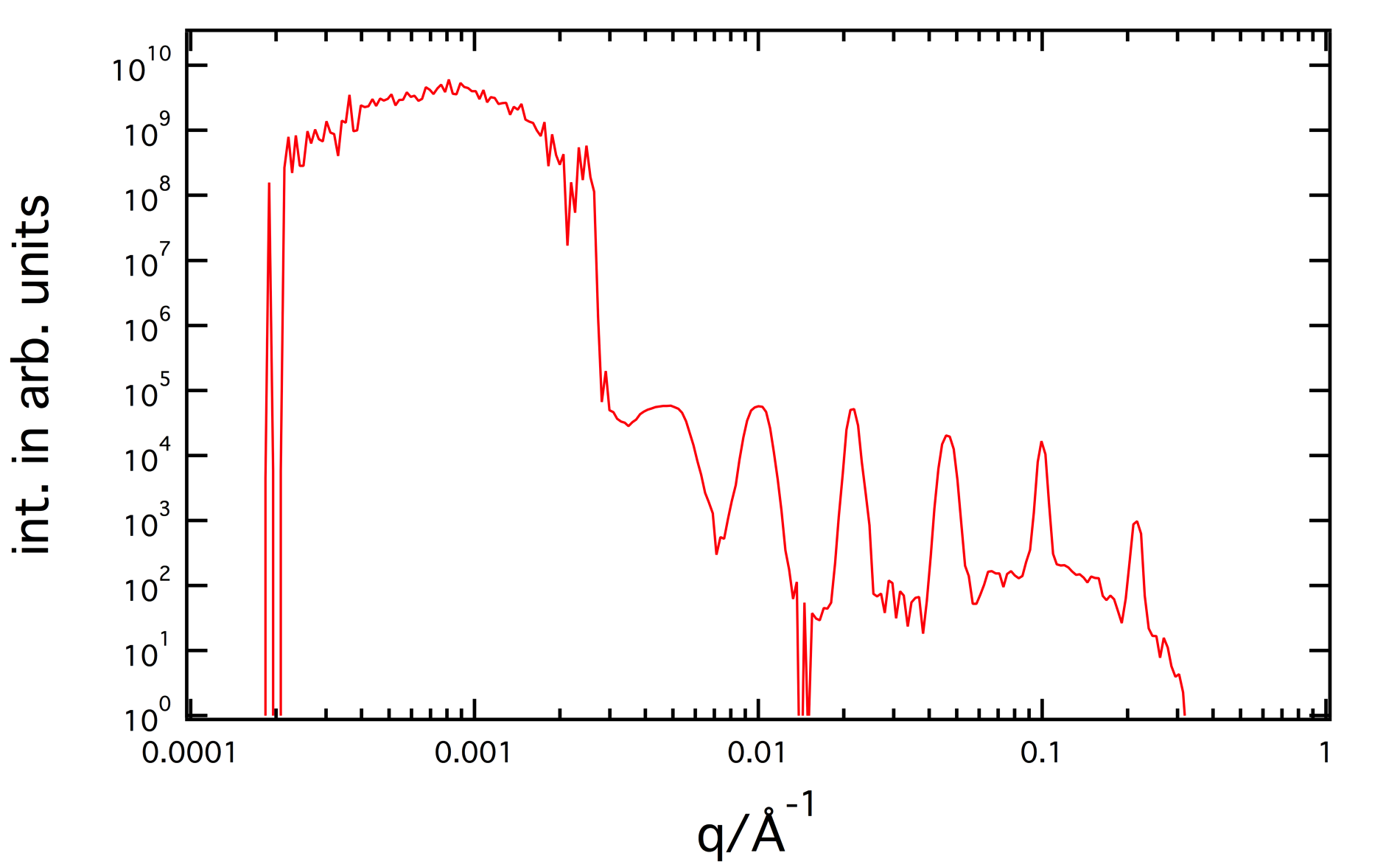 September 9, 2016
10
Selected Issues: Shielding
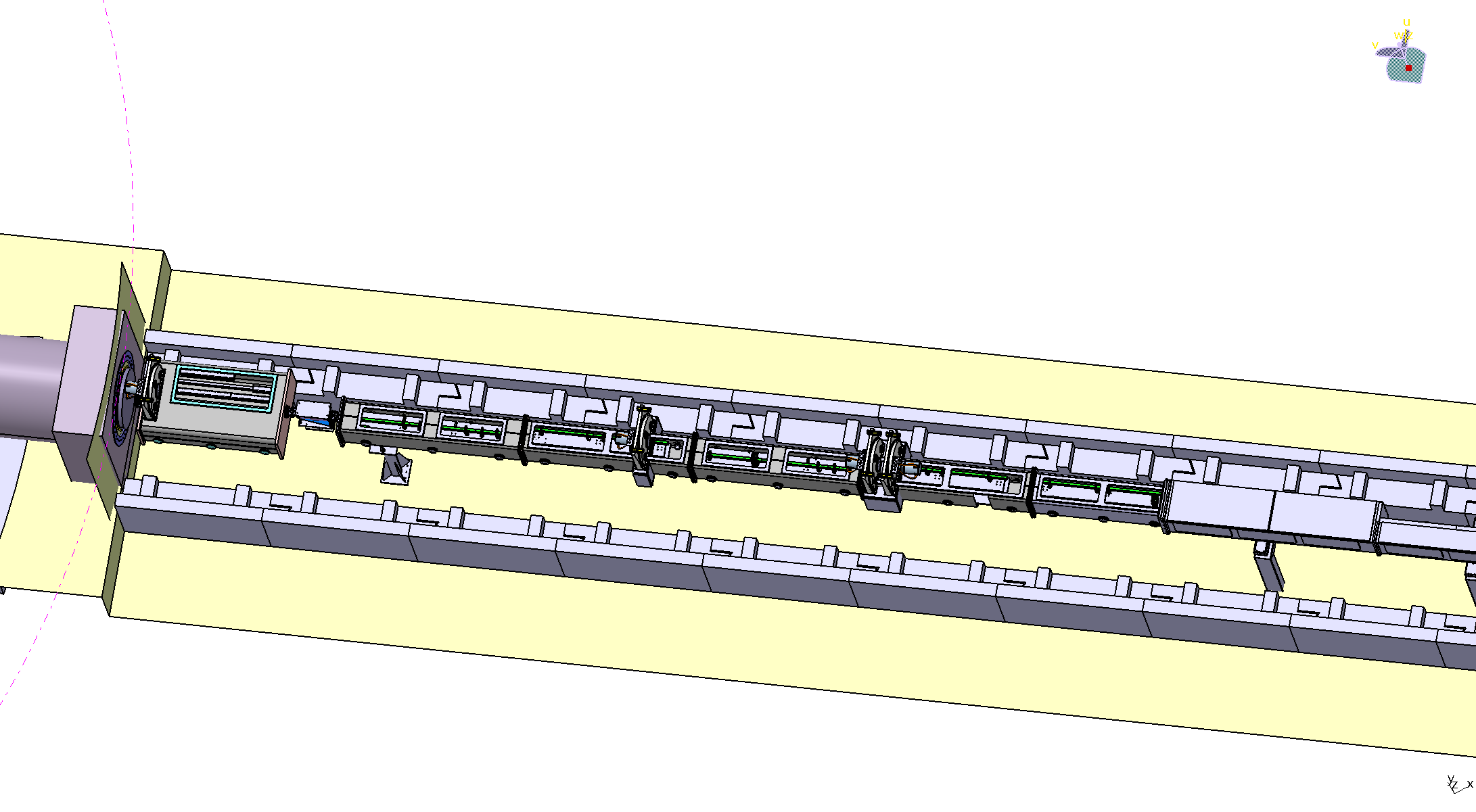 Two diametrically opposites
Perfect biological shielding
Operation of a scientific instrument

Heavy Shielding
Easy to disassemble/move
Not too bulky
Possibility to bulk order
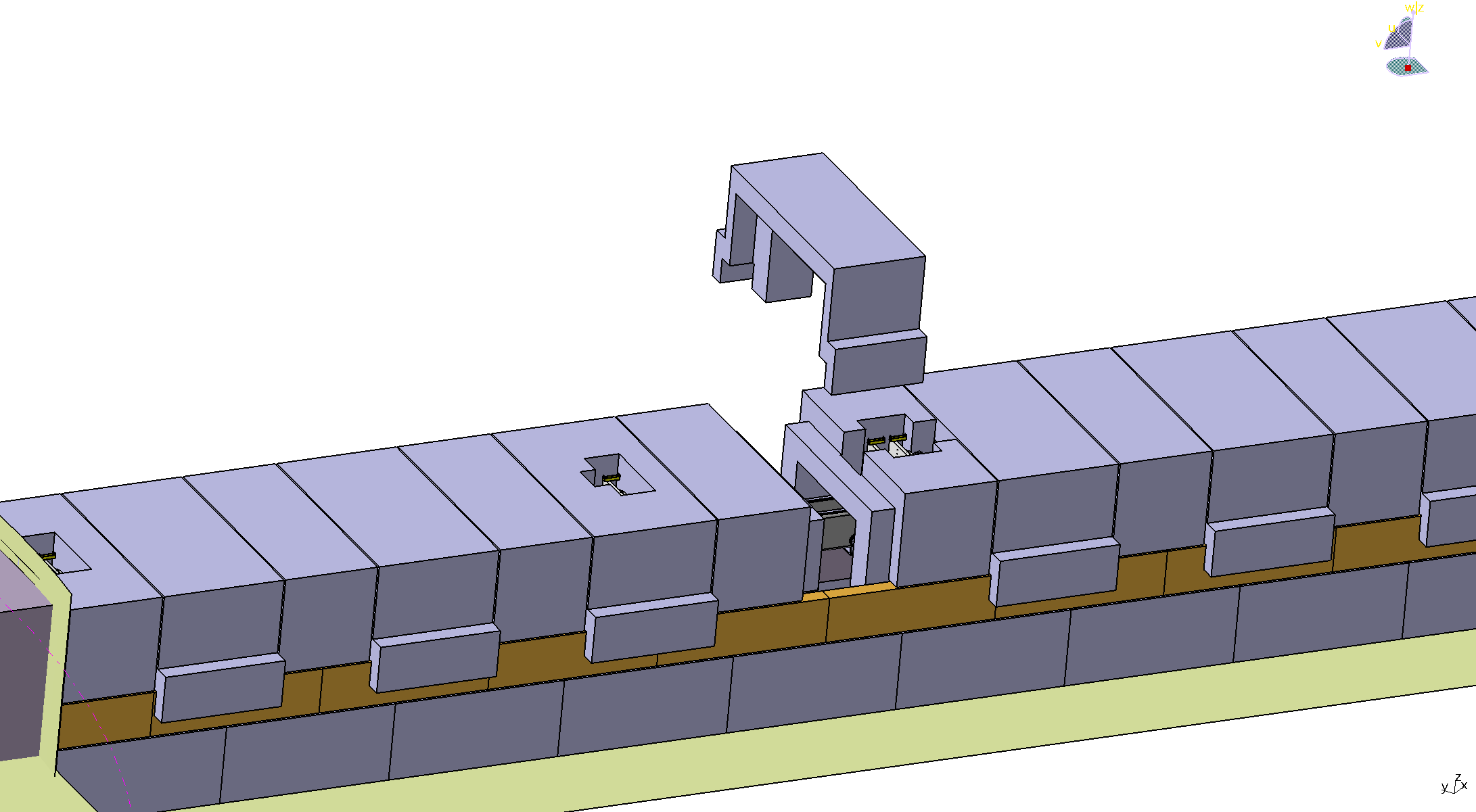 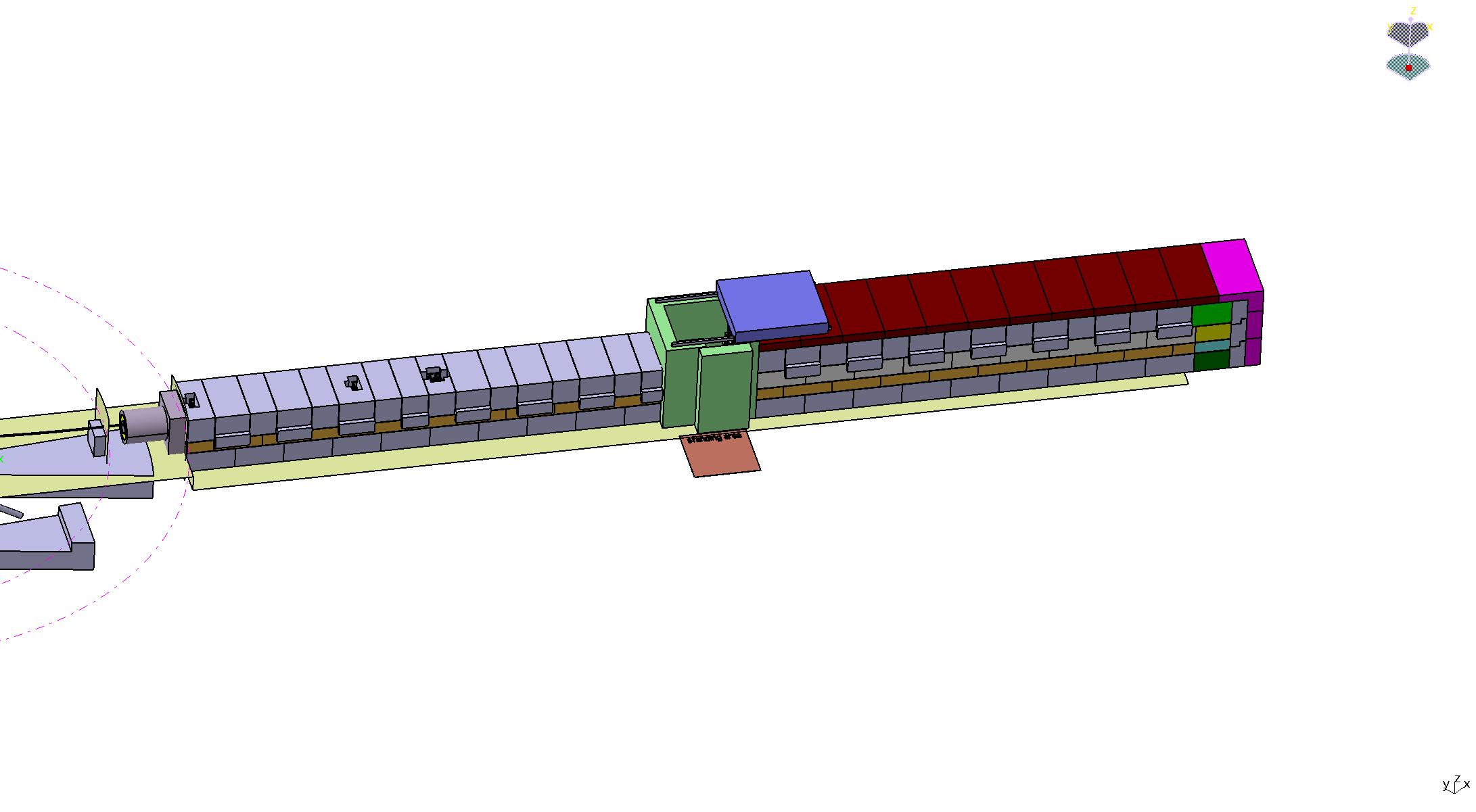 September 9, 2016
11
Take home message
From our scope/budget discussion:
Some things are more expensive than others: Focus and explain.
Try and find commonalities with other instruments: Sharing is caring.
Shielding
Shielding
Shielding

Open proposal (for details please contact either PSI or JCNS teams):
Create two (hot and cold) standard shieldings (at least for collimation)

Buy larger quantities and save
Easier to handle later (everybody knows how to do it)
We are willing to share our collimation shielding (for cold instruments)
September 9, 2016
12
Thanks to ...
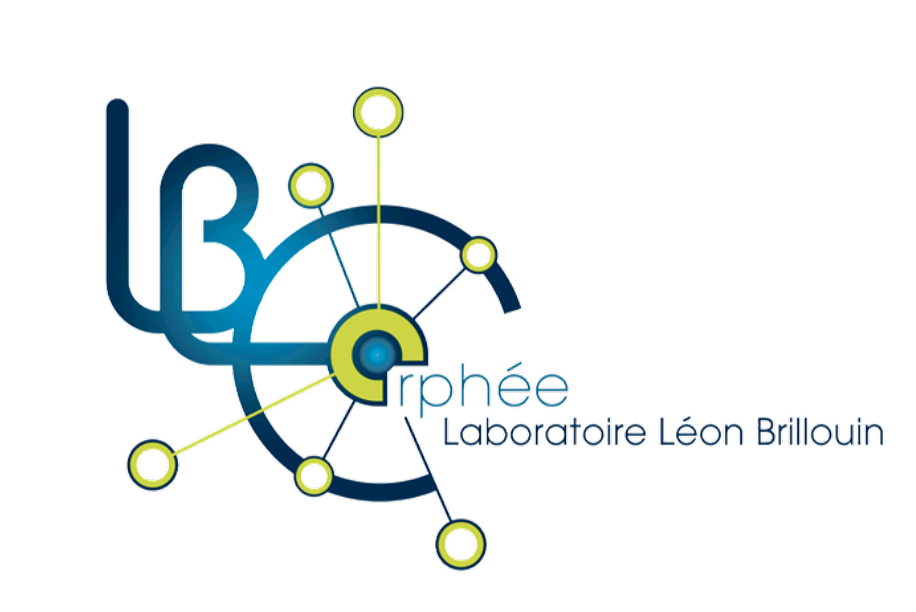 Sylvain Désert
Jacques Jestin

Henrich Frielinghaus
Romuald Hanslik, FZJ
Achim Gussen, FZJ
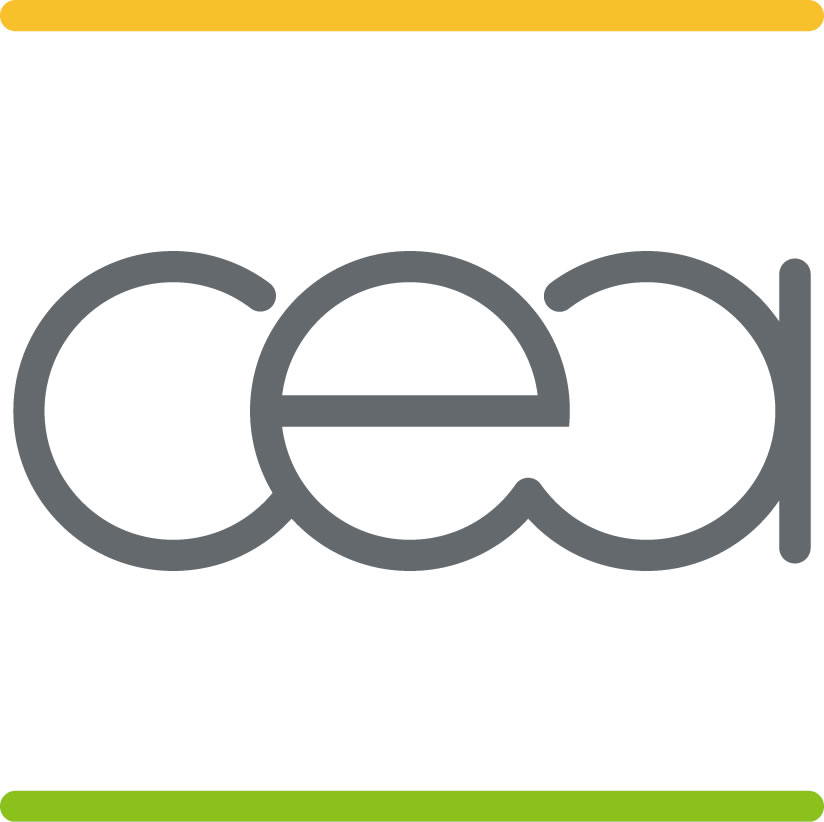 ... and you, for YOUR attention!
09.09.16
13